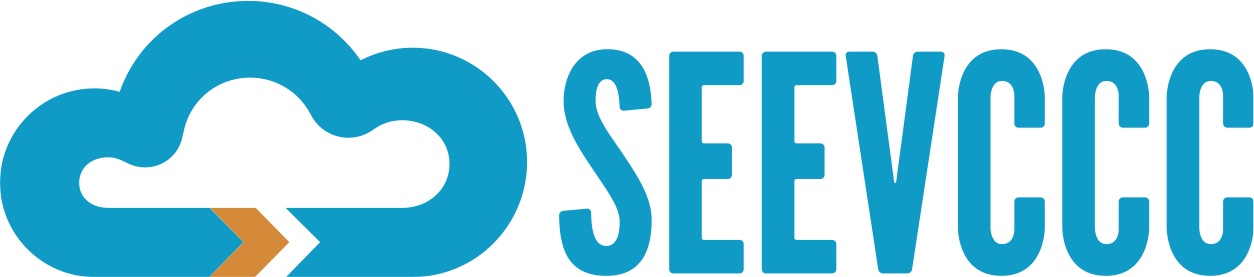 Seasonal forecast post-processing development for the local end-user benefit
Marija Djordjevic(1)
Bojan Cvetkovic(1)
Aleksandra Krzic(1)
Mirjam Vujadinovic(1,2)
Ana Vukovic(1,2)
(1)South East European Climate Change Center, RHMSS, Belgrade, Serbia
(2)Faculty of Agriculture, University of Belgrade, Serbia
Model
Long Range Forecast:

RCM-SEEVCCC – fully coupled atmospheric-ocean model
Euro-Mediterranean region
Dynamical downscaling of ECMWF LRF
51 ensemble members
Updated each month (leading month + 6 months of forecast = 7 months)
Resolution ~25km
Database: since 2009, model output available on every 6h of forecast
Products: monthly and seasonal temperature (air and sst) and precipitation
      (absolute and anomalies with respect to 1961-1990 observed climatology)
Application of LRF
Users

Early warnings
Sectors of economy (energetics, agriculture, forestry, hydrology,…)
….
=>  decision makers

Products of stochastic ensemble LRF should be prepared in the form understandable 
for the end-users 
create special products as part of operational post-processing of the model output 
use of products in:
      planning of energy consuming in upcoming season (planning of production and import)
      planning of food production and import with fixed prices
      risk reduction and insurance from extreme events (draught) 
      ….
Example of LRF “special” operational product for agriculture
Year 2012 – heat wave in Serbia

Impact on growing season duration
LRFs used: leading months January – September 2012
local – “in point” anlysis
Rimski Sancevi station, Vojvodina
Base temperature 10C (corn, grapevine,…) 
LRF vs. observations
Stochastically determined mean monthly temperature (usual product)
Stochastically determined special products:
      Beginning/end of the growing season date– according to WMO standard
      Ripening date for grapevine (early and late varieties)
      => forecast of the single event
Mean monthly temperature forecast during the heat wave
Leading months: January – September 2012
Climatology:  1961-2010
Observations: Rimski Sancevi, Vojvodina, Serbia, 2012
Percentiles: (min),10, 25, 50, 75, 90, (max)
June 2012
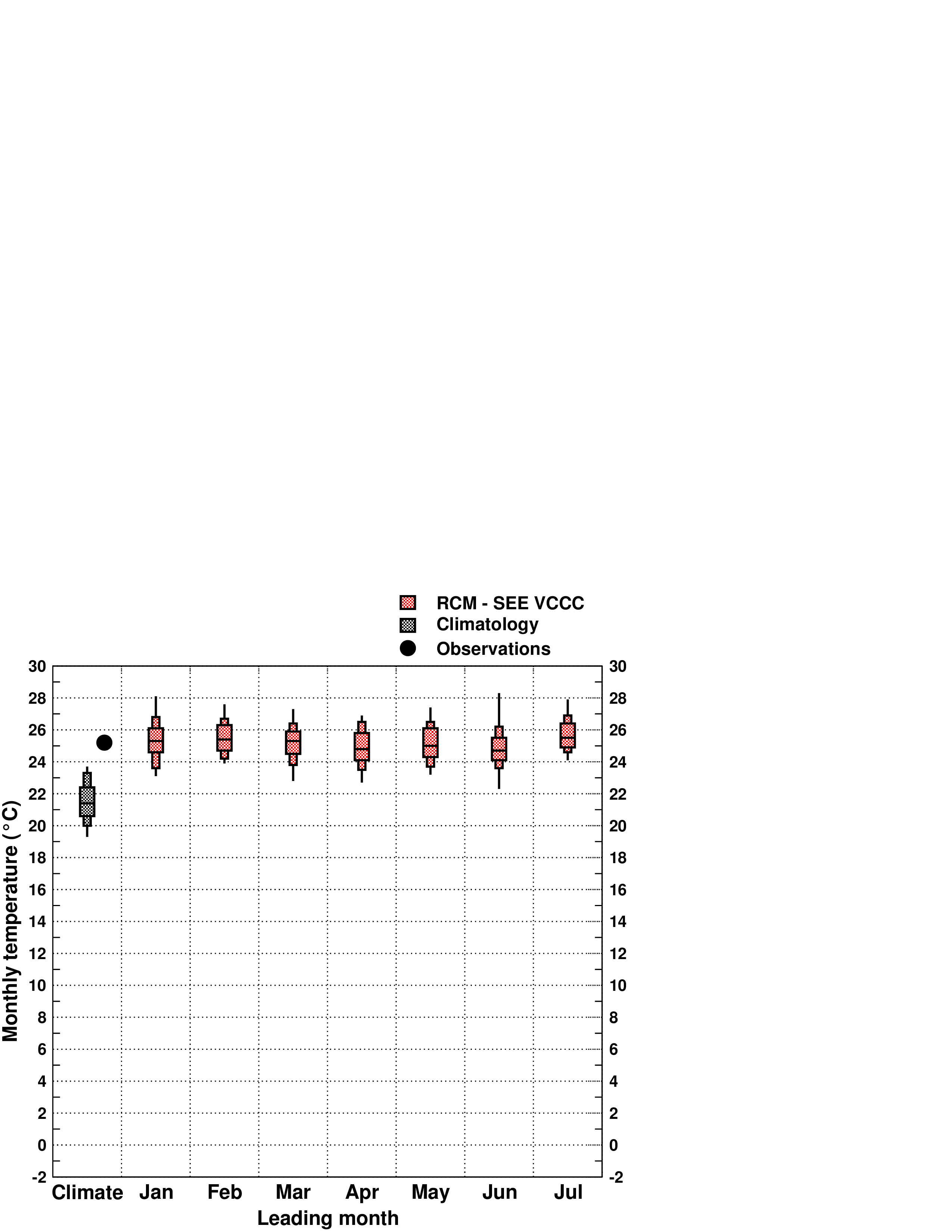 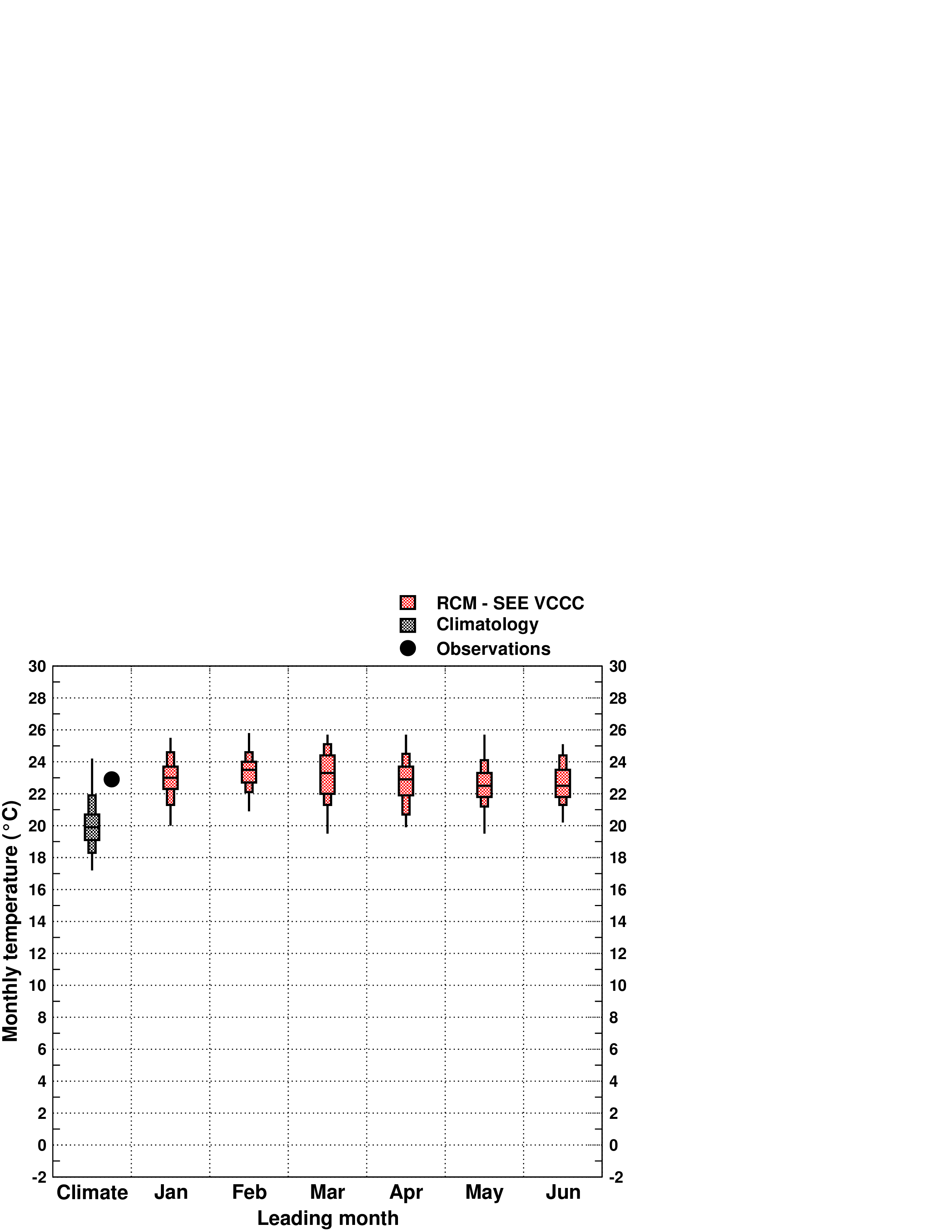 July 2012
Mean monthly temperature forecast during the heat wave
Leading months: January – September 2012
Climatology:  1961-2010
Observations: Rimski Sancevi, Vojvodina, Serbia, 2012
Percentiles: (min),10, 25, 50, 75, 90, (max)
August 2012
September 2012
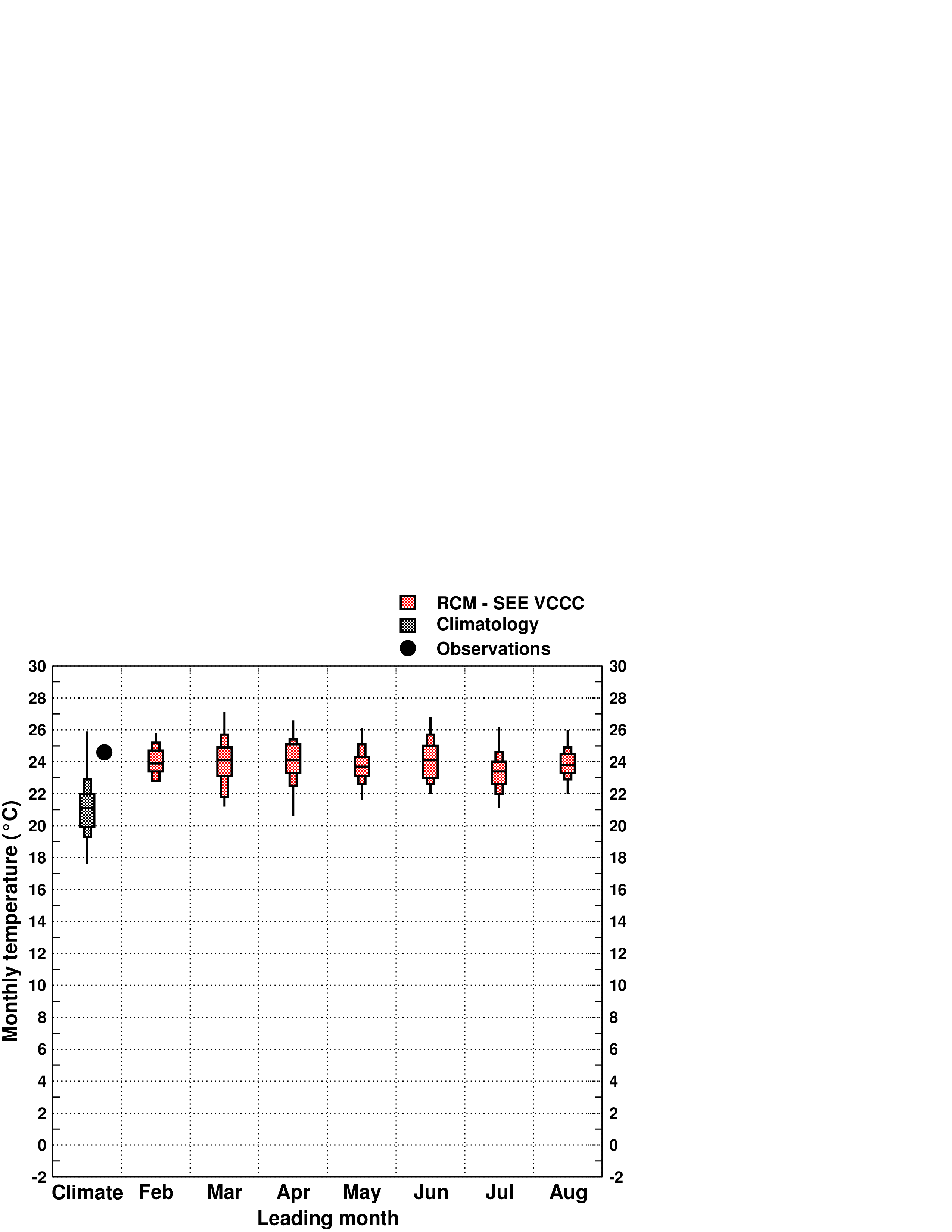 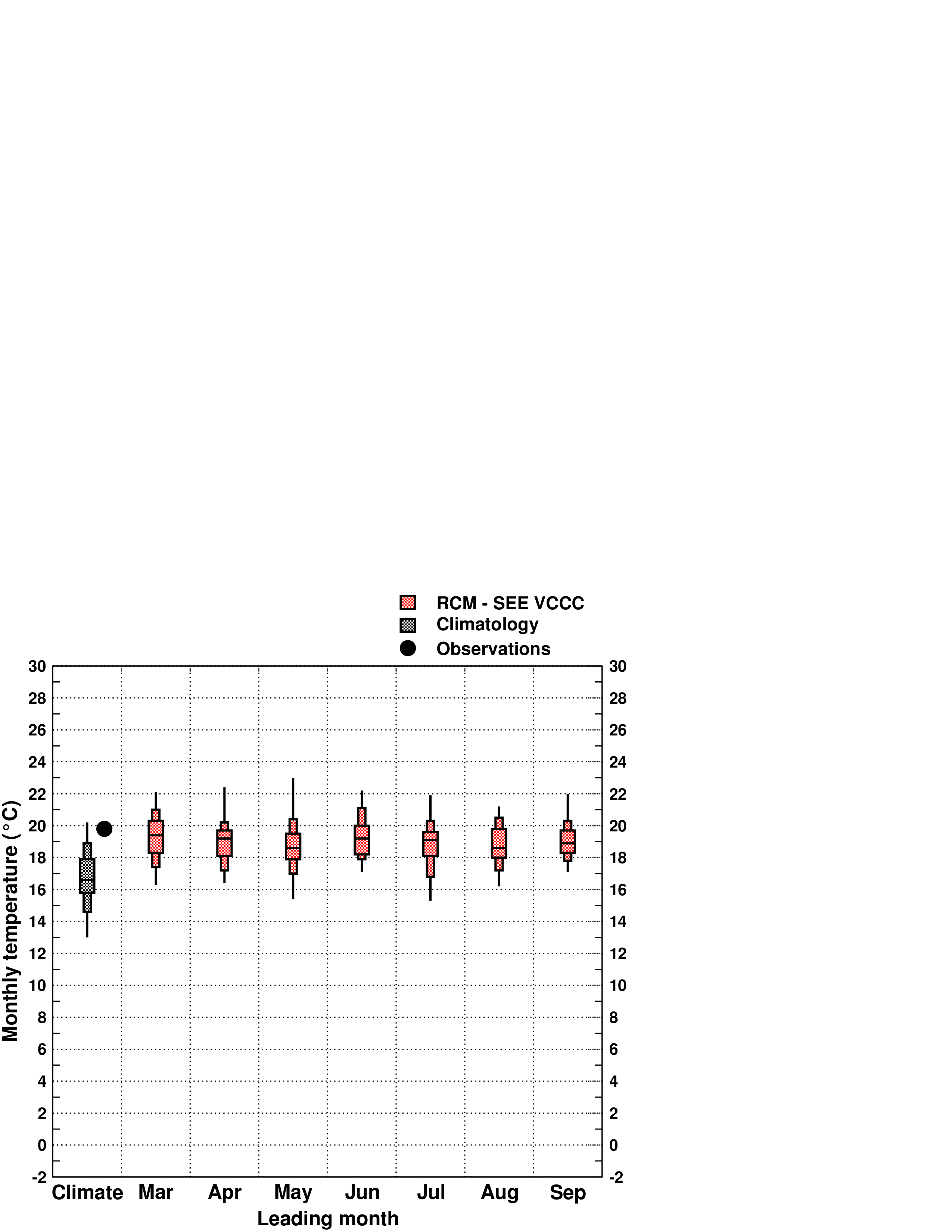 Start/end of the growing season period – year 2012
6 consecutive days with T>10C during Jan-Jun – start
6 consecutive days with T<10C during Jul-Dec – end
Leading months: January – September 2012
Climatology:  1961-2010
Observations: Rimski Sancevi, Vojvodina, Serbia, 2012
Percentiles: (min), 10, 25, 50, 75, 90, (max)
Start date
End date
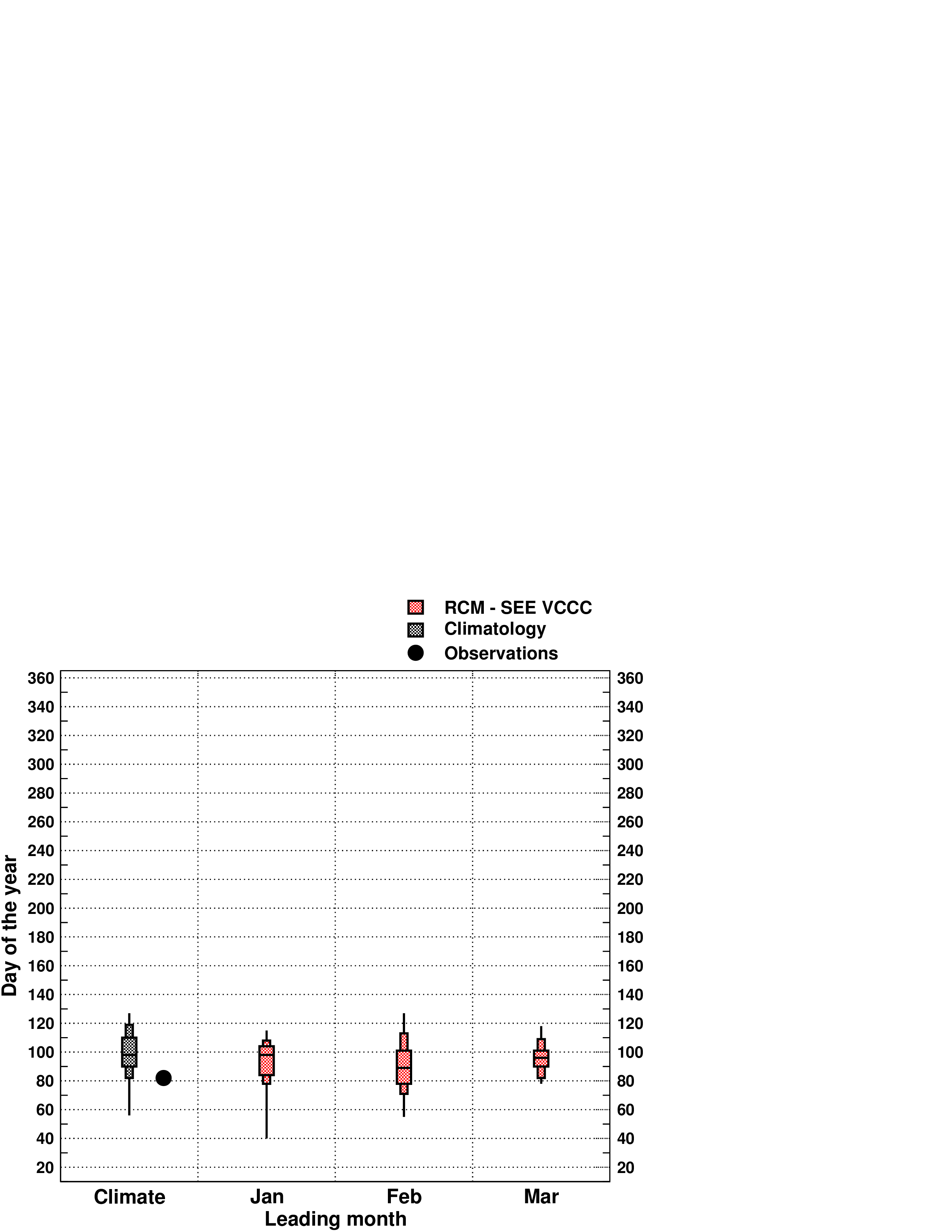 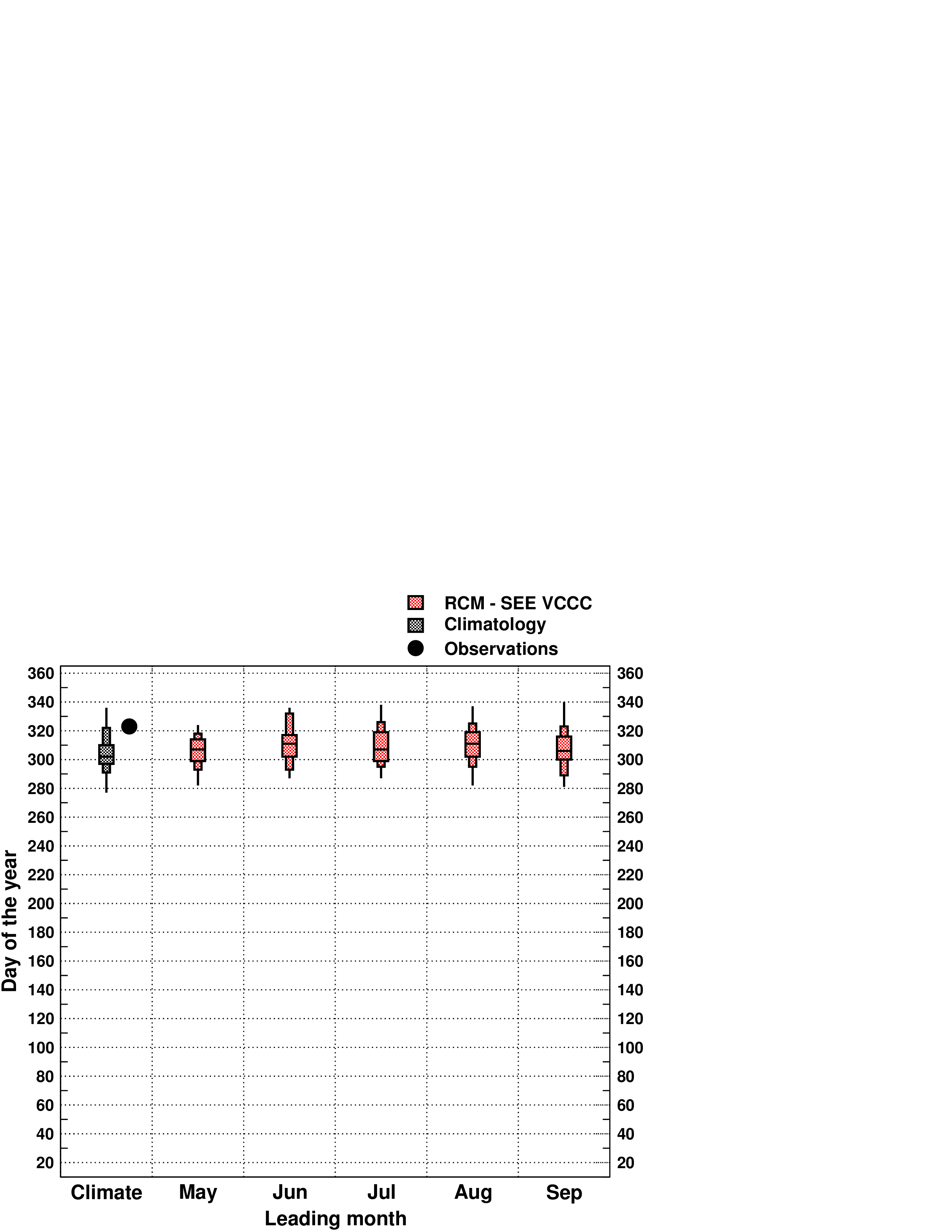 Grapevine ripening date for GDD 2800/3500 – year 2012
Start of the growing season fixed on 1.april, GDD=sum(T), if T>10C
Ripening date = first day when GDD reached 2800/3500 heat units
Leading months: January – September 2012
Observations: Rimski Sancevi, Vojvodina, Serbia, 2012
Percentiles: (min),10,  25, 50, 75, 90, (max)
Late varieties
Early varieties
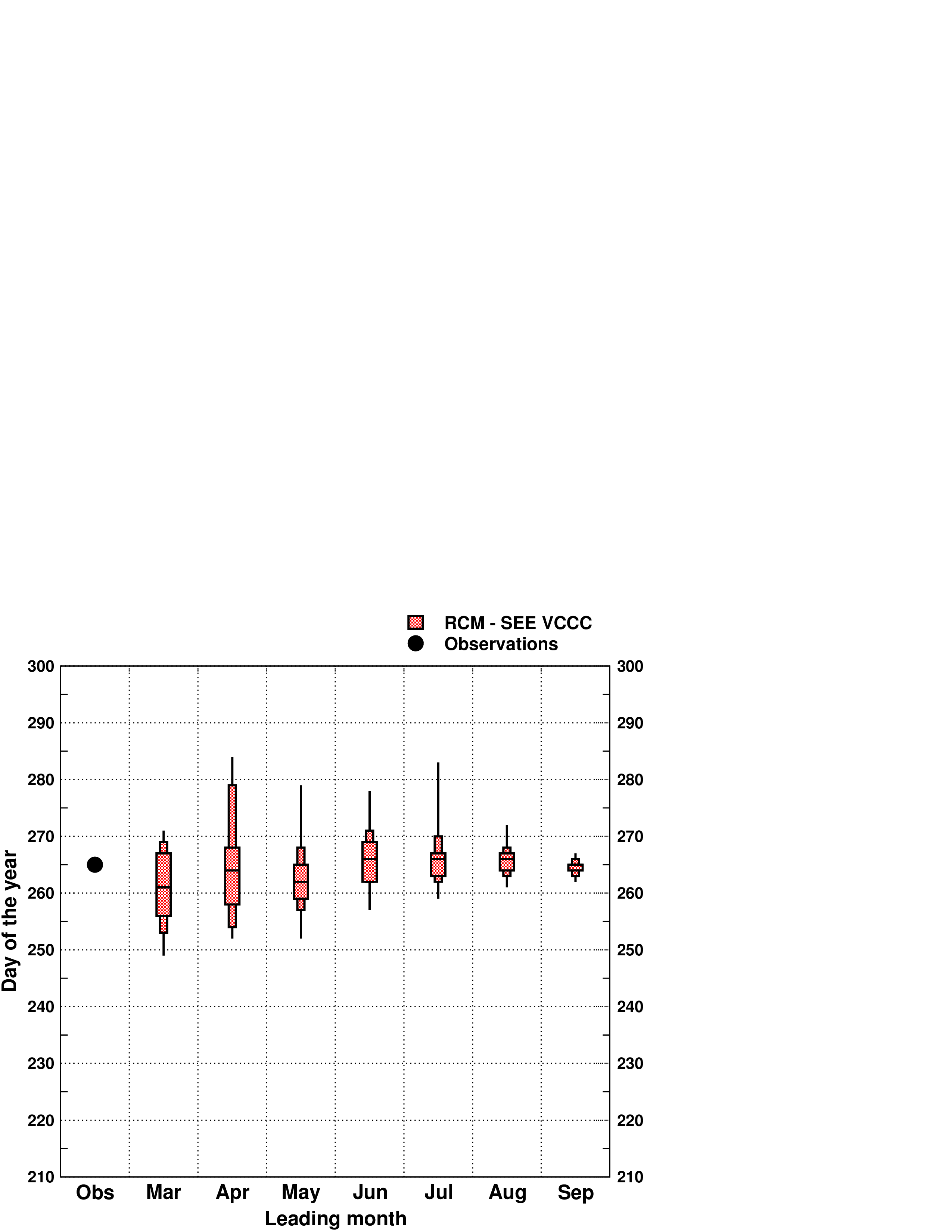 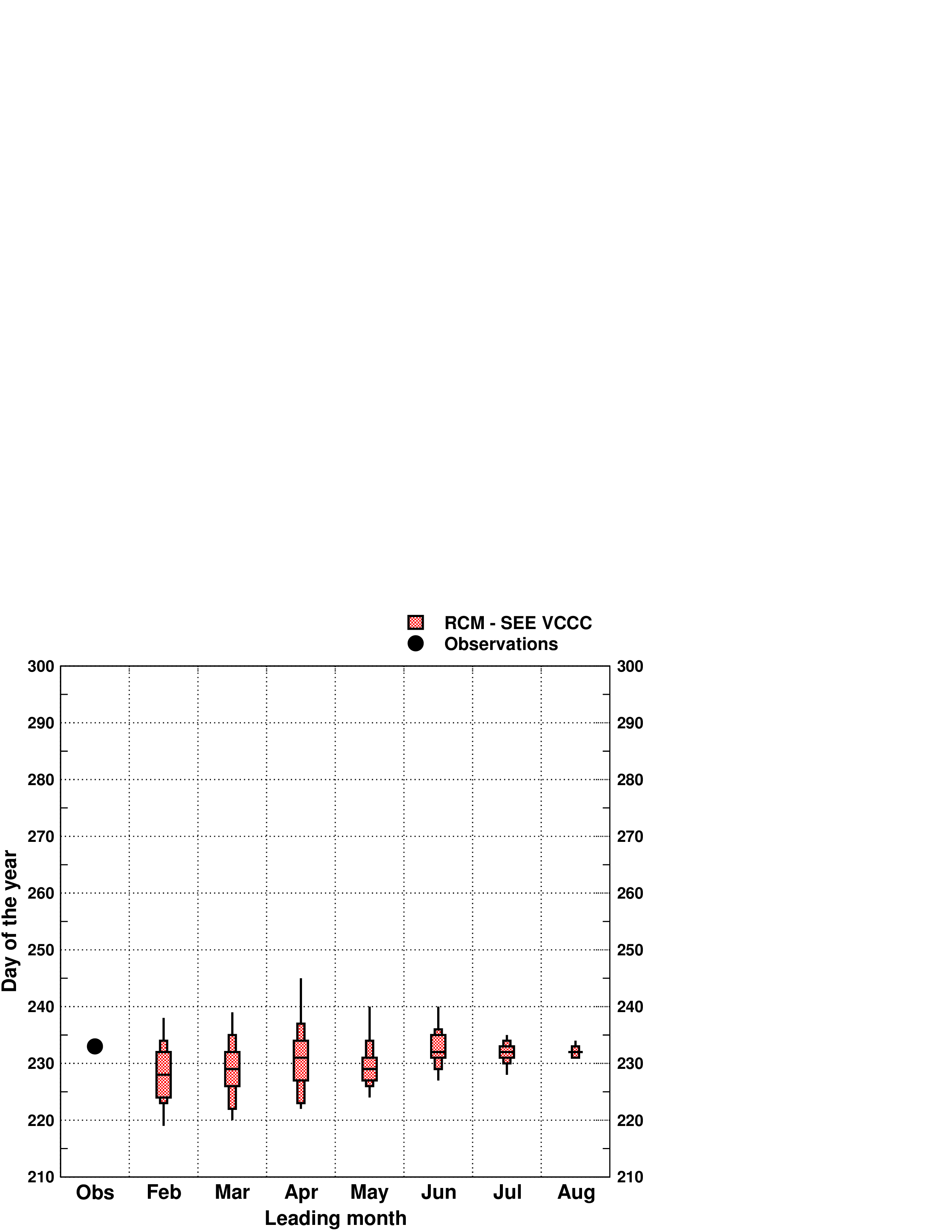 Use of LRF and CropSyst
Corn; Year 2012; Leading month: April 2012
11 ensemble members
Observations: Smederevska Palanka, Sumadija, Serbia, 2012
Simulated phenology stages
Using observations and LRF
Results mainly within 10-20days
Problems:
     use of precipitation data
     crop model simulation of soil wetness
     other uncertainties in crop model 
     parameters ….
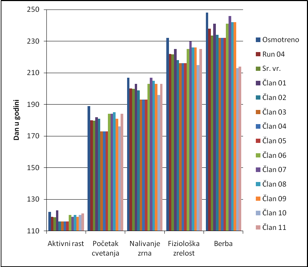 Future work
HINDCAST  (1981-2010) <=> Computational resources
Statistical correction of LRF model results;
      to create correction functions for each leading month and month of the forecast;
      important because model output is on 6h (especially for daily extreme temperatures)
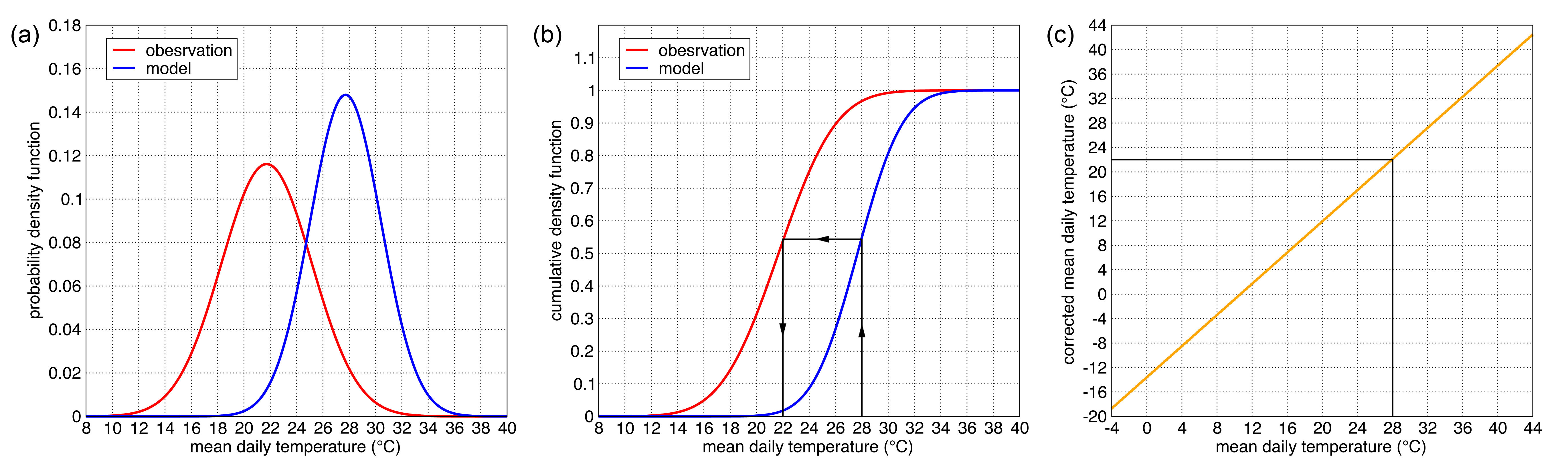 Best ensemble member method application
Operational calculation of indices related to the end-user needs
To have full system: LRF => monthly forecast => med./short range forecast